M3Pamwin Plus User Group
10 September 2020  |  Virtual
Session 1Adjusting and reporting on your new programme
M3 PamwinPlus User Group |  10 September 2020
Matt Snuggs
Associate Director (Product) | M3
Sundeep Heer
Head of Implementation| M3
m3h.co.uk
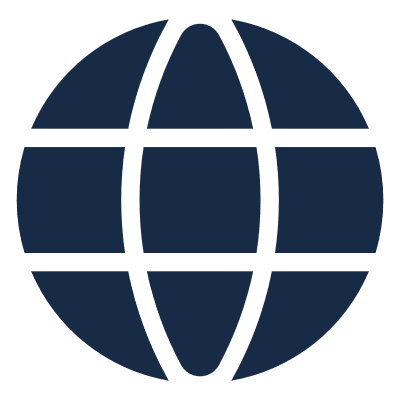 020 8274 4000
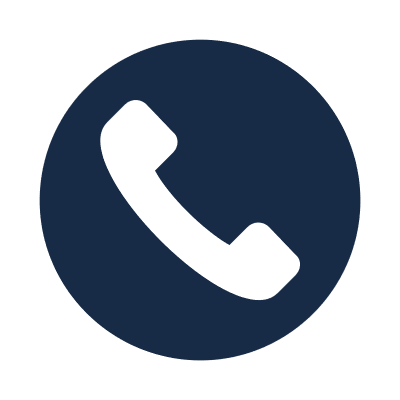 … A (very) quick history of Social Housing Development.
Small Sites

Mostly S106 procurement


Limited to rent points(?)/ target rent. Very little mixed tenure
The Early Years.
PamKit is born out of necessity to appraise and value long term rented stock
Exploring land led options

New Tenures – Shared Ownership, Keyworker Intermediate Rent etc…


Changing Grant regimes – Capital vs. Revenue funding

The concept of a Development Programme become reality
1990s onwards...
Pamkit becomes Pamwin – desktop application and centralised database
HAs finding their feet in funding markets, bonds, etc

Outright Sale to cross-subsidise Social Purpose


Direct purchase and assembly of larger sites, JVs, SPVs, etc…
Into the new millenium
Pamwin becomes Pamwin Plus – multi-tenure and flexible to the changing regulatory and funding markets.
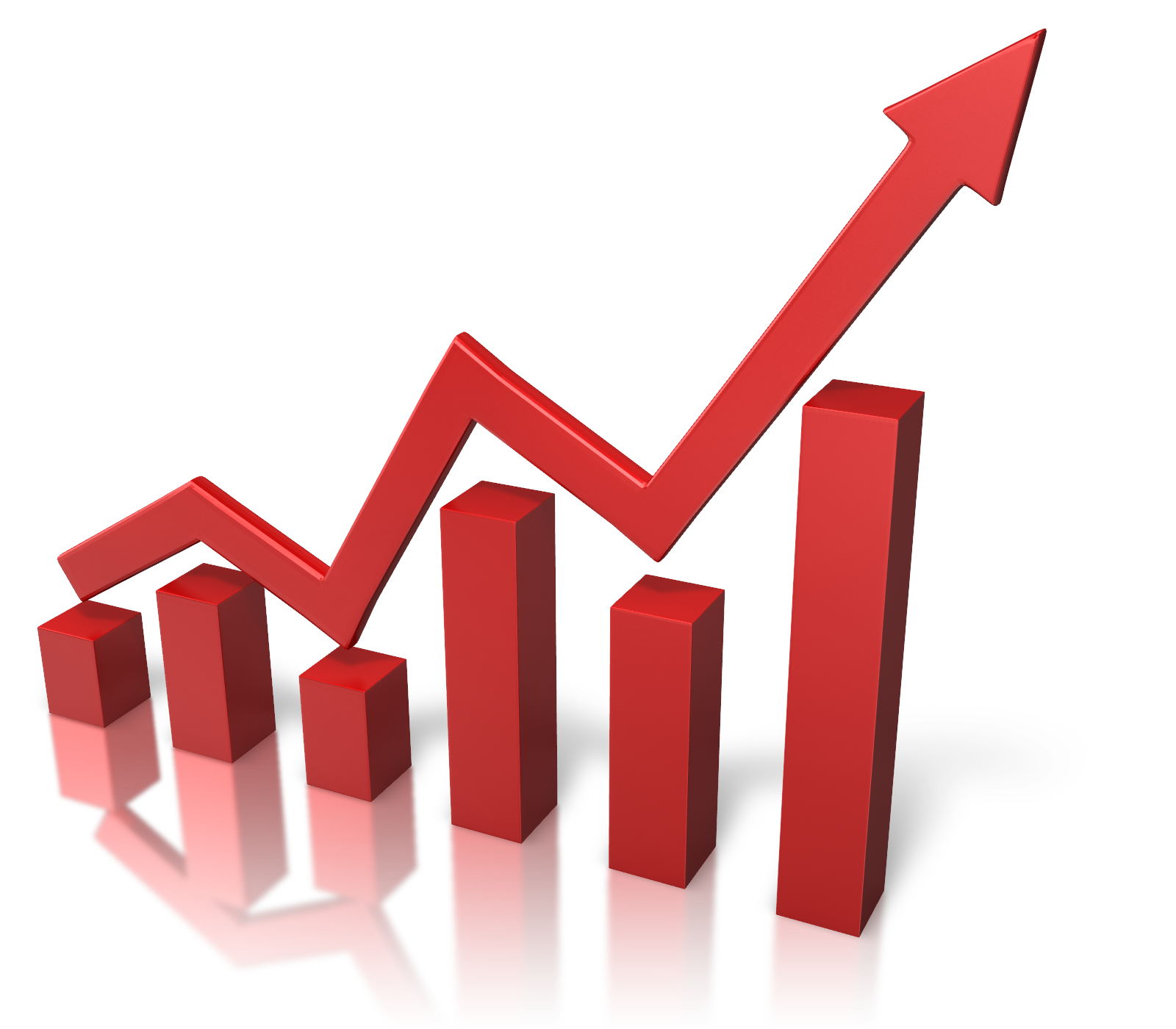 The R word
Costs at Risk
Exposure to Market
Socio-political uncertainty (The C word)
“What’s Pamwin Plus ever done for us?”
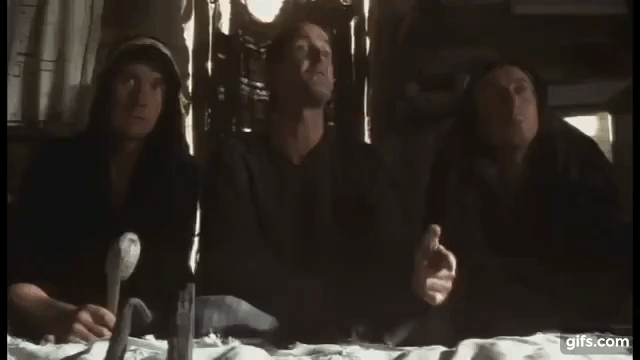 Cost at Risk - Posting to unapproved schemes
Multi Tenure, multi-phased sites
Market Sale, Commercial, Retail and Leisure all in one place.
Phased Handovers and Rents 
Flexible stages
Unit Mix changes – Unadoption / Readoption?
Approvals process
From this….
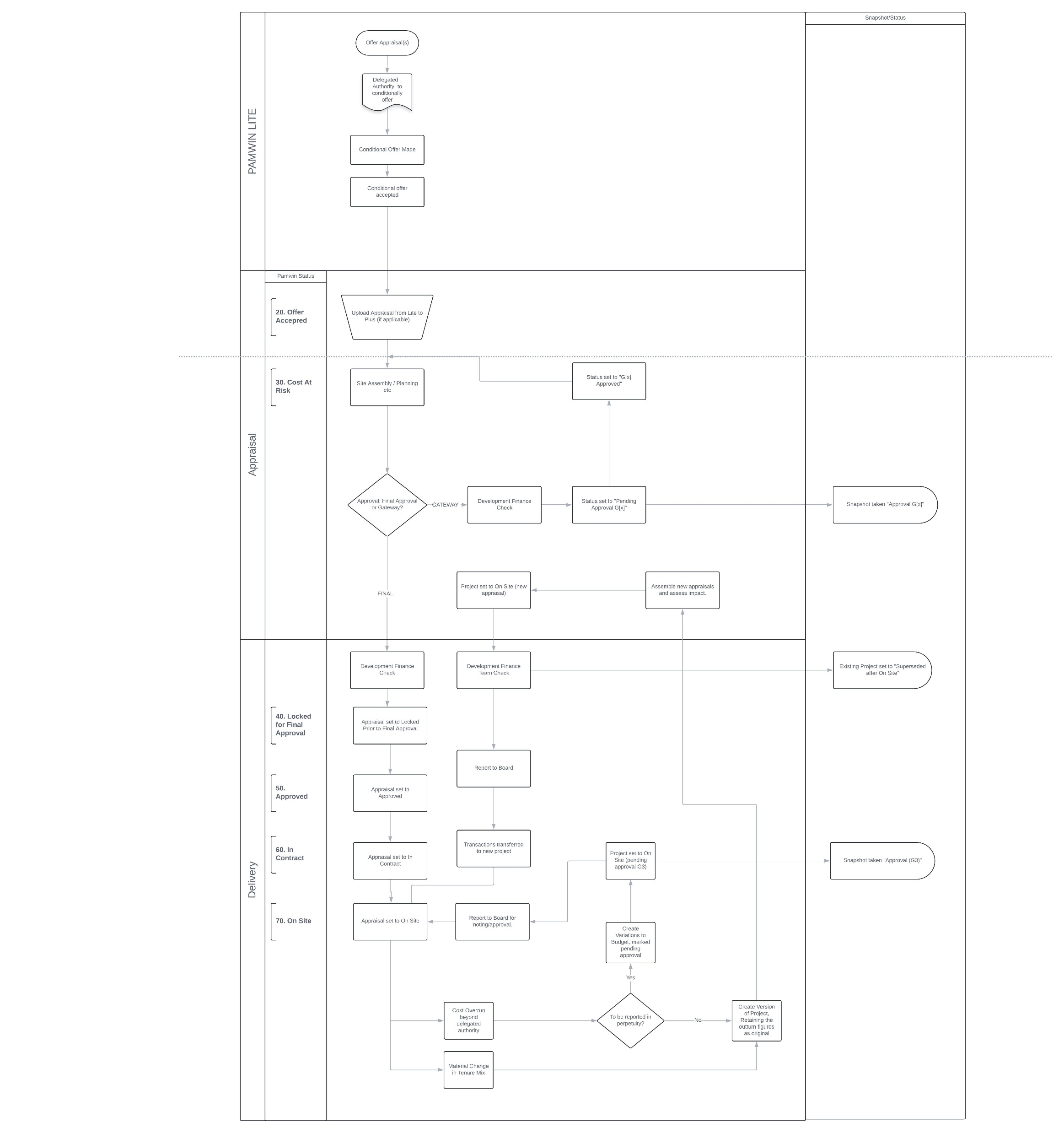 Approvals process
To this….
Project & Programme Changes
Switching tenures
Versioning
Adjusting main assumptions
Creating snap shots
Reporting
Scenarios, options & what if
Single tenure changes – unit mix or tenure

Global assumption changes – inflation & borrowing rates

Calculation changes - revenue forecast parameters & sensitivities
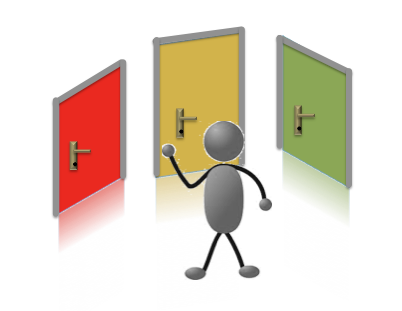 Appraisal changes
Save as version
Carbon copy of the unlocked appraisal(s) automatically named version 2
Useful for doing options for the same site (user templates)
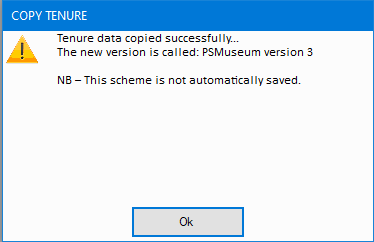 Appraisal changes
Save as
Carbon copy of the unlocked appraisal with the ability to change tenure details but not the tenure (template)
Still able to change units, costs, timetable
Useful for doing multiple appraisals for similar sites/offers
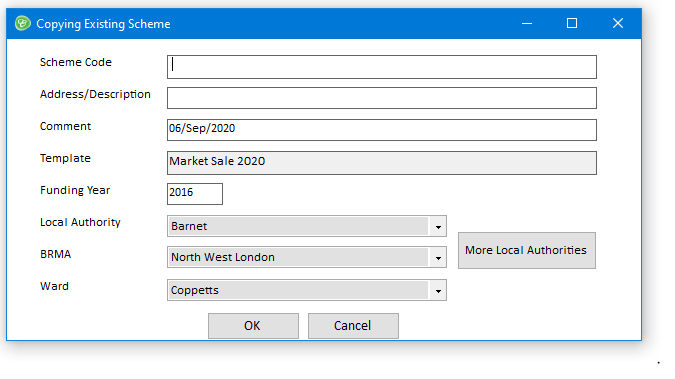 Appraisal changes
Switch Tenure
Carbon copy of the unlocked appraisal with the ability to change tenure details AND the tenure (template)
Still able to change units, costs, timetable
Useful for doing multiple appraisals for similar sites/offers
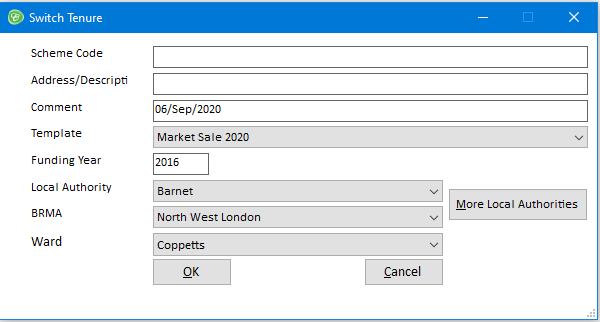 Post Approval changes
Outturns
Costs
Timetable
Rents
Values
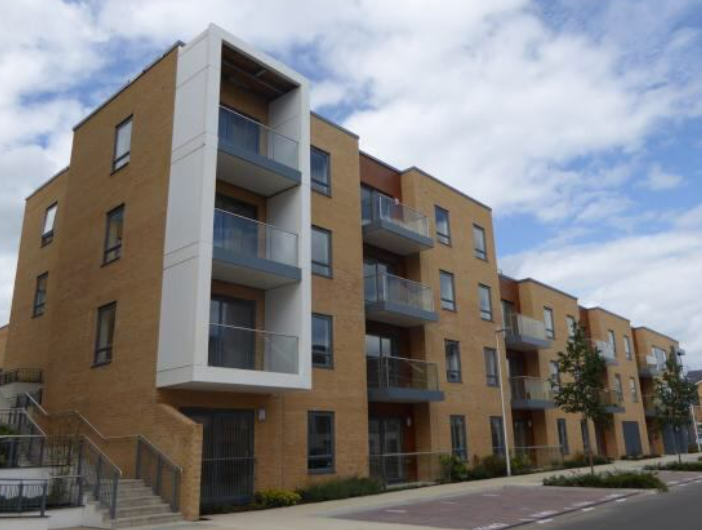 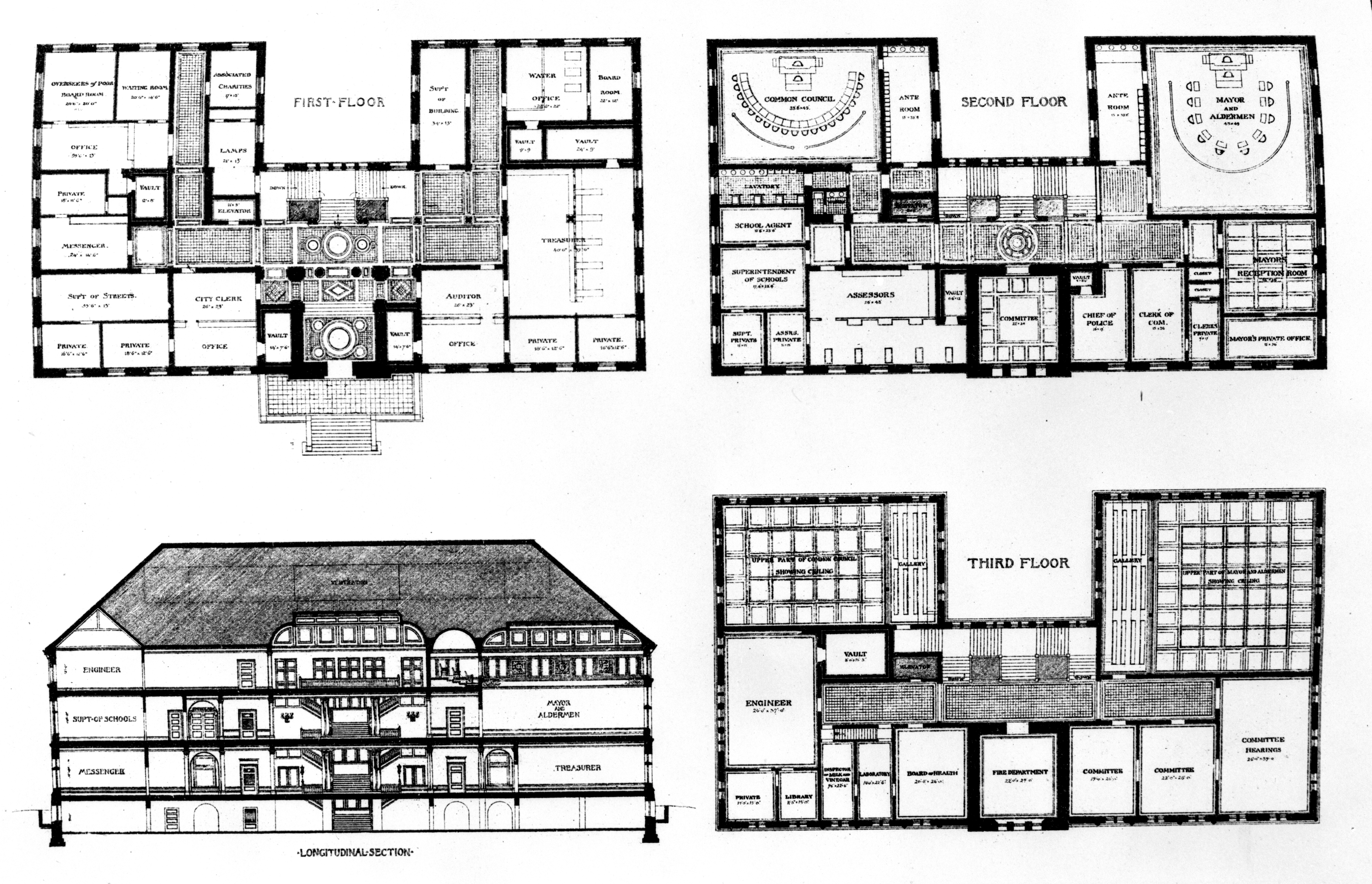 Post Approval changes
Save as version – pick & mix originals or outturns
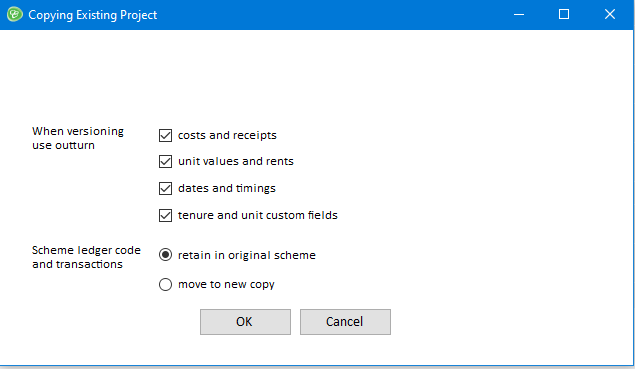 Post Approval changes
Switch Tenure 
Save as first to create an unlocked appraisal and then Switch Tenure
Carbon copy of the unlocked appraisal with the ability to change tenure details AND the tenure (template)
Still able to change units, costs, timetable
Useful for doing multiple appraisals for similar sites/offers
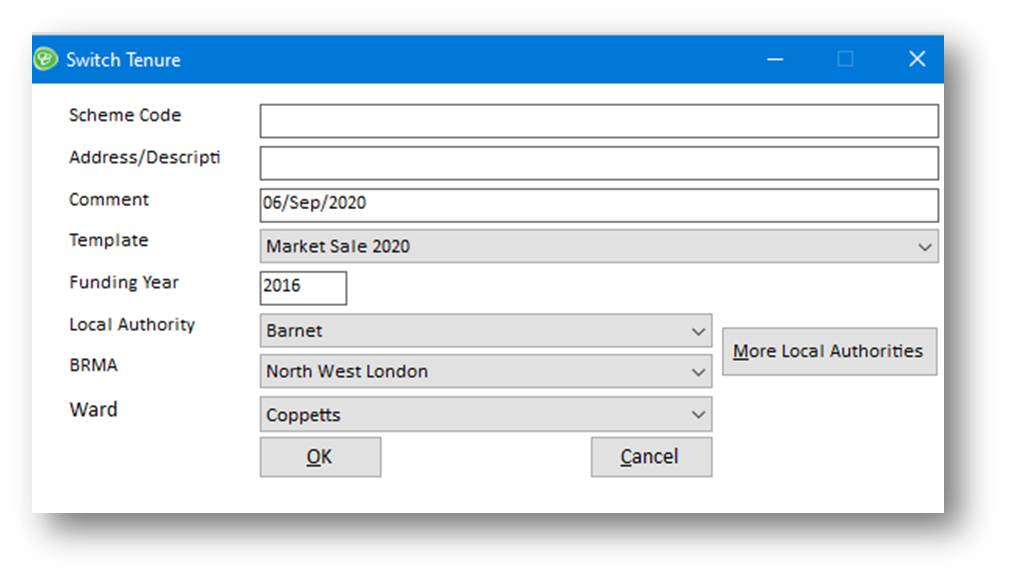 Assumption Changes
Inflation
Interest Rates
Discount Rates & Periods
Revenue Costs 


Create new templates for new projects

Live sensitivity through the Appraisal Calculation
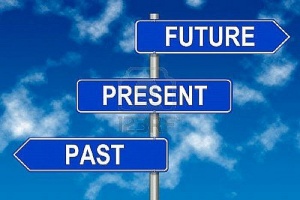 Automatically taken at change in status

Read-only


Appraisal Calculation can be viewed as it was when the snapshot was taken
Snapshots
Questions?
Pamwin User Group|  10 September 2020